Illumination: Shape and Reflectance
Chenglei Wu
Graphics, Vision and Video Group
1/19
Agenda
2/19
Shape from Varying Illumination and Viewpoint
Goal: given views of an object rotating in front of a light and a camera, where the lighting and object rotation is unknown, this paper recovers the 3D geometry of the object.

Notice: if assuming the object is static, then the camera and the light are rotating around the objects.
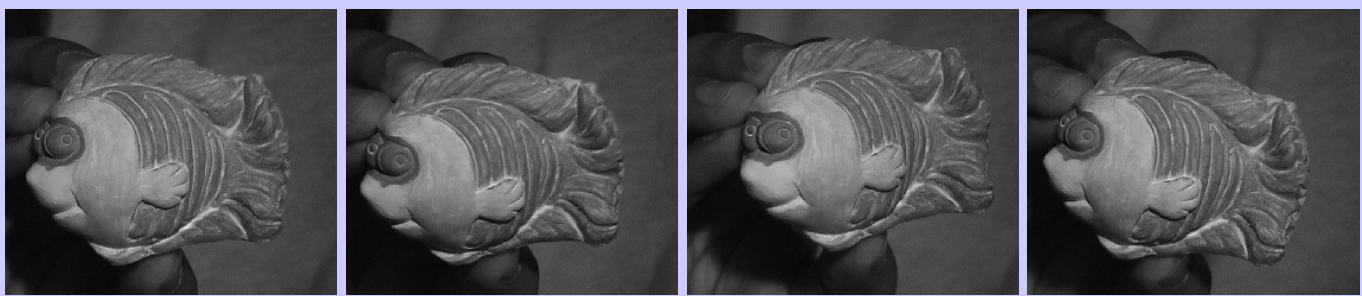 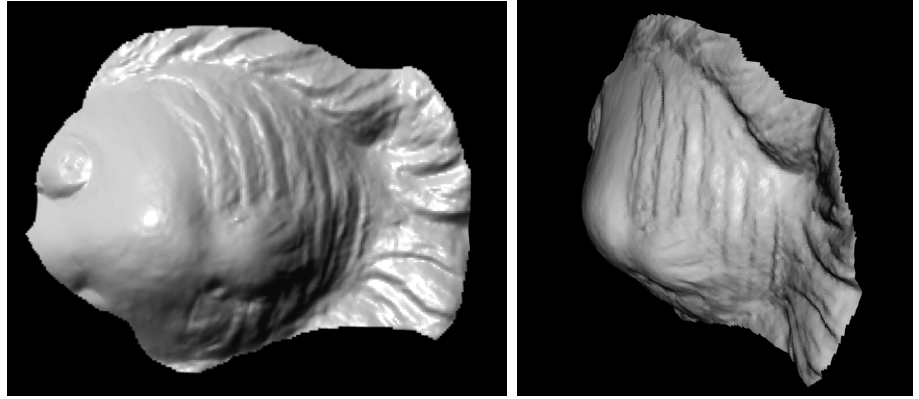 3/19
Pipeline
Tomasi-Kanade Factorization to get projection matrices for each image

Compute dense depth map by minimizing the multi-view photometric constraint using graph cuts

Compute normal field by photometric stereo

Recover the final surface using the dense depth map and normal field.
4/19
Depth estimation by photometric stereo constraint
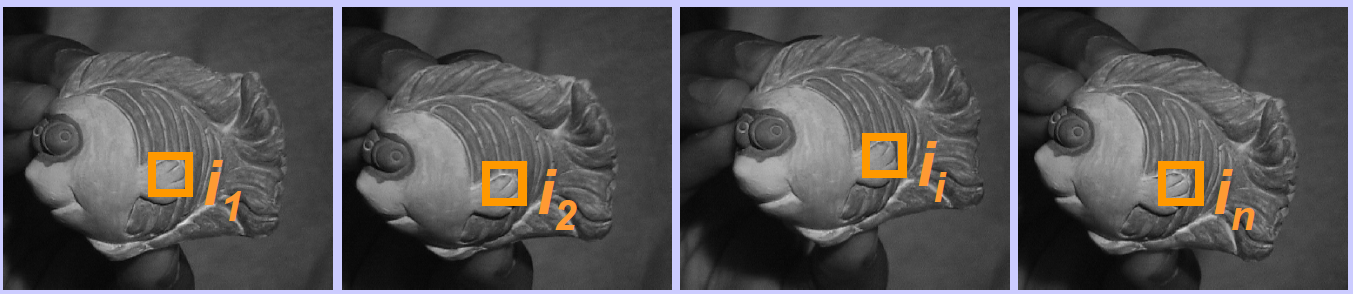 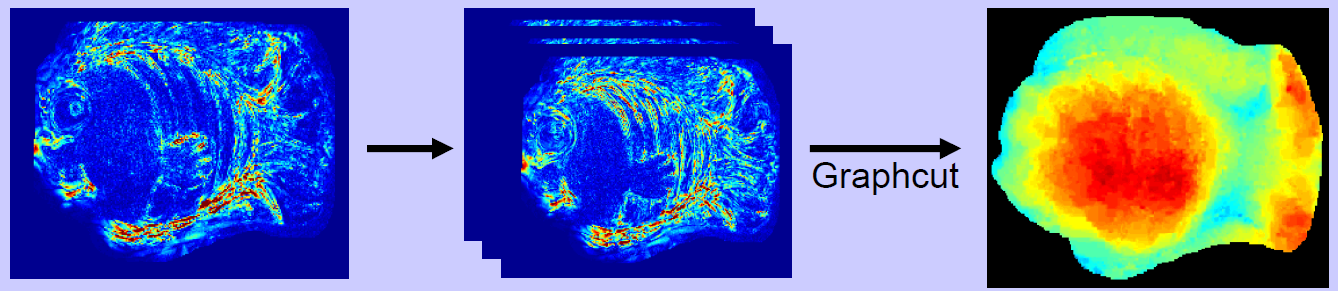 5/19
Normal recovery and geometry refinement
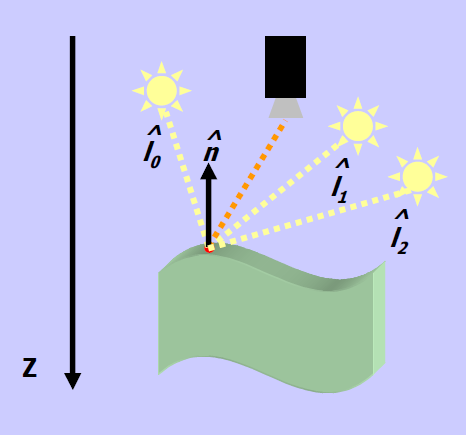 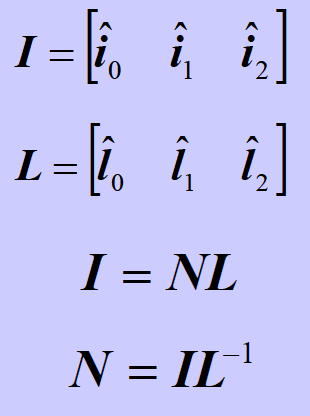 Photometric stereo
6/19
Results
7/19
Shading-based Dynamic Shape Refinement from Multi-view Video under General Illumination
Target: High-quality 3D details for dynamic shapes without any controlled illumination
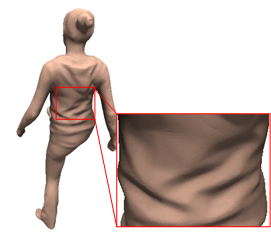 Embossed static detail from initial pose
Previous methods
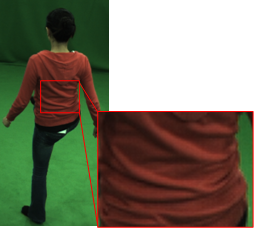 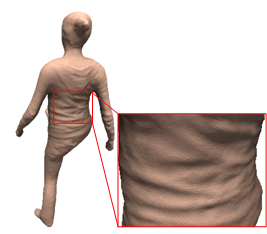 Dynamic shape details from shading cues
Our method
Multi-view Video
8/19
Workflow
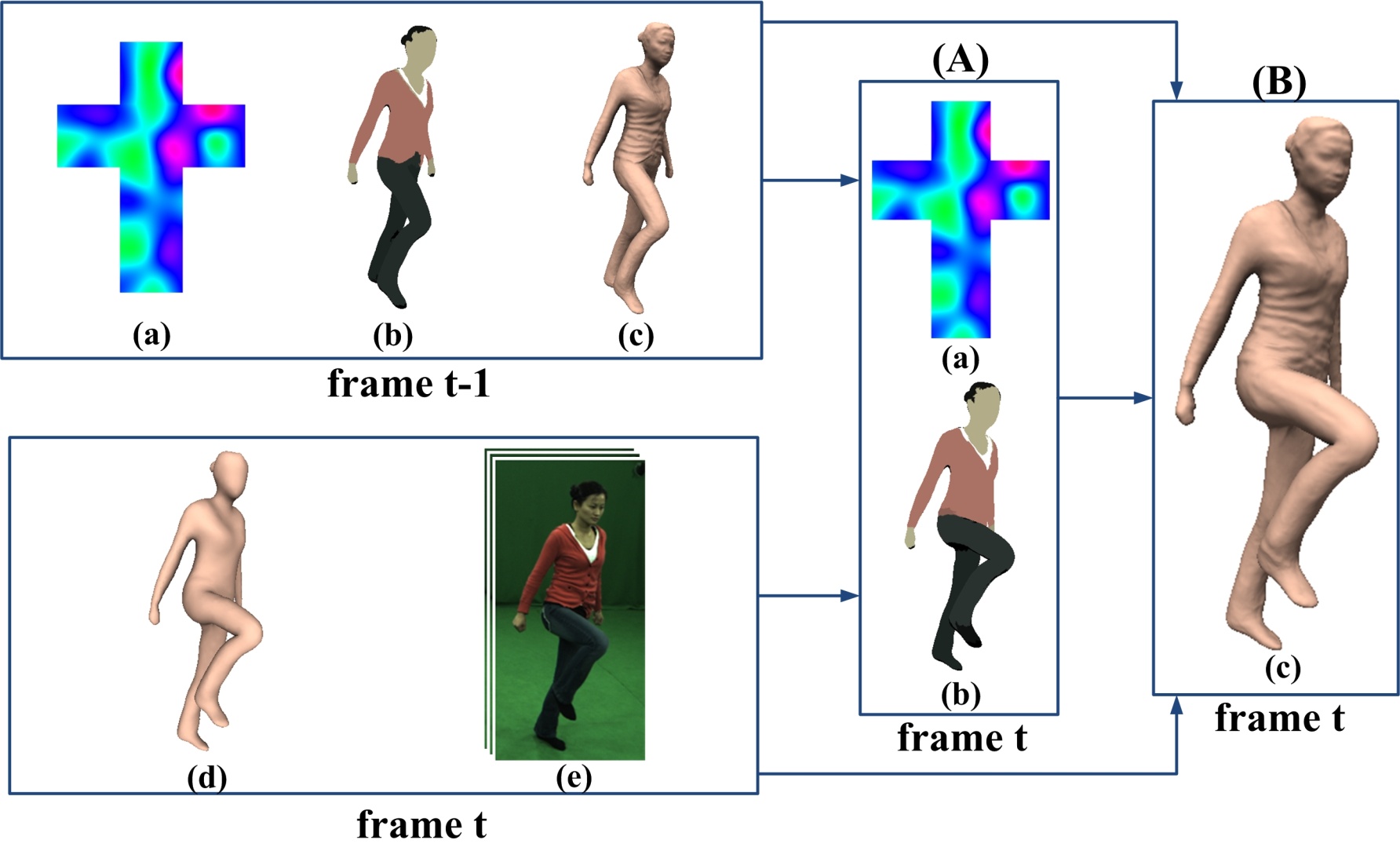 (a)estimated lighting, (b)albedo map, (c)detailed surface geometry, (d)coarse tracked model, (e)multi-view images
9/19
July 8, 2013
Lighting and Albedo Estimation
Assuming k different albedo segments, the albedo values and the lighting coefficients in the Spherical Harmonic basis are simultaneously estimated by finding a MAP solution:
shading error for the current frame
priors for lighting and albedos from previous frame
represent images, lighting coefficients, albedos  for the current frame.
10/19
July 8, 2013
Shading-based Shape Refinement
Based on the estimated lighting and albedos, the coarse shape at the current frame is refined by solving a MAP problem:
likelihood: shading error
prior: similarity to shape prediction from the previous frame
represent images, geometry for the current frame and the previous frame.
Results
Thanks for your attention!